ATLAS OBLAKŮ
Ondřej Nezval
© 2009
MEZINÁRODNÍ NÁZVOSLOVÍ
MEZINÁRODNÍ NÁZVOSLOVÍ
MEZINÁRODNÍ NÁZVOSLOVÍ
MEZINÁRODNÍ NÁZVOSLOVÍ
MEZINÁRODNÍ NÁZVOSLOVÍ
MEZINÁRODNÍ NÁZVOSLOVÍ
MEZINÁRODNÍ NÁZVOSLOVÍ
OBLAKY VYSOKÉHO PATRA
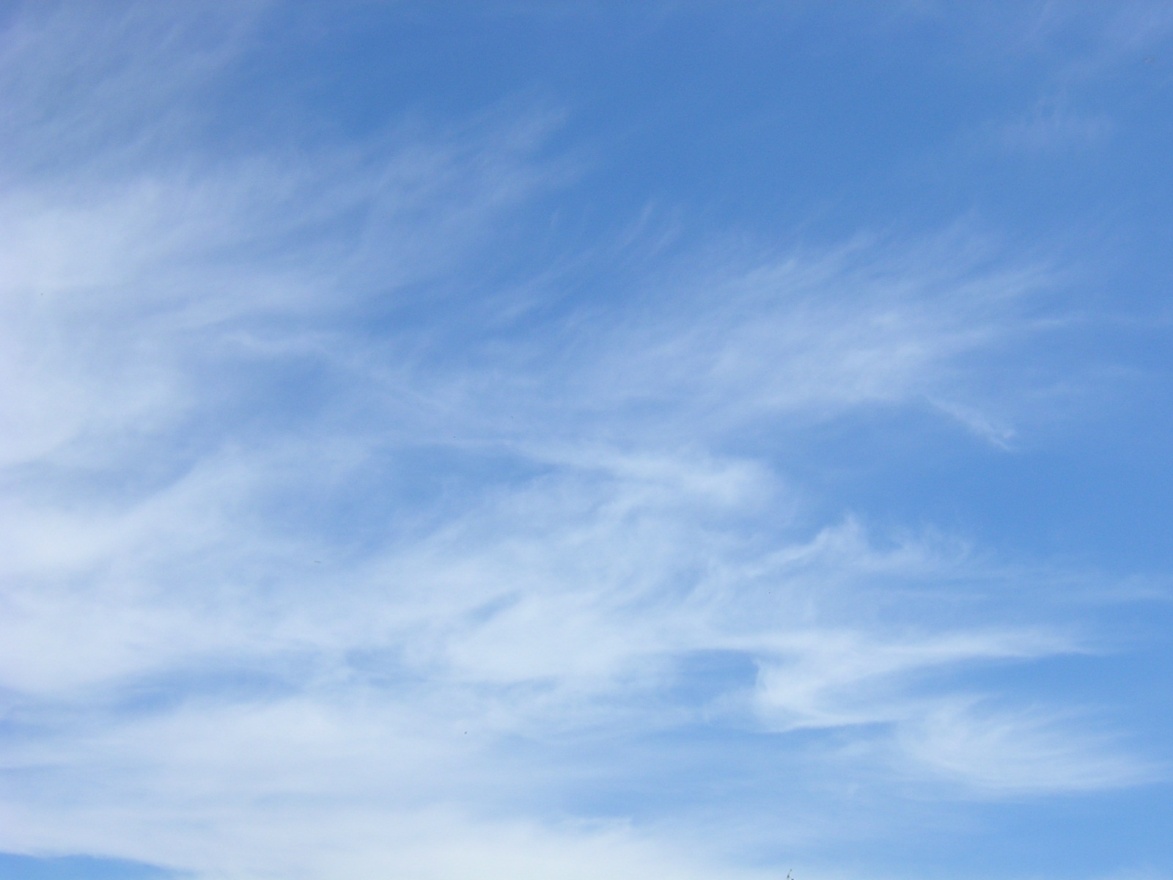 Cirrus uncinus
PATRO: vysoké
DRUH: cirrovitý
TVAR: háčkovitý
Zdroj: www.google.com
Cirrus uncinus intortus
PATRO: vysoké
DRUH: cirrovitý
TVAR: háčkovitý
ODRŮDA: spletitý
Zdroj: www.google.com
Cirrus fibratus
PATRO: vysoké
DRUH: cirrovitý
TVAR: vláknový
© Nezval Ondřej
Cirrus fibratus intortus
PATRO: vysoké
DRUH: cirrovitý
TVAR: vláknový
ODRŮDA: spletitý, zakřivený
© Nezval Ondřej
Cirrus fibratus radiatus
PATRO: vysoké
DRUH: cirrovitý
TVAR: vláknový
ODRŮDA: paprsčitý
Zdroj: www.google.com
Cirrus fibratus vertebratus
PATRO: vysoké
DRUH: cirrovitý
TVAR: vláknový
ODRŮDA: obratlový
Zdroj: www.google.com
Cirrus spissatus
PATRO: vysoké
DRUH: cirrovitý
TVAR: hustý
© Nezval Ondřej
Cirrus castellanus
PATRO: vysoké
DRUH: cirrovitý
TVAR: cimbuřovitý
Zdroj: www.google.com
Cirrus floccus
PATRO: vysoké
DRUH: cirrovitý
TVAR: vločkovitý
© Nezval Ondřej
Cirrocumulus stratiformis undulatus
PATRO: vysoké
DRUH: kupovitý
TVAR: rozprostírající se do vrstvy
ODRŮDA: vlnovitý
© Nezval Ondřej
Cirrocumulus stratiformis
PATRO: vysoké
DRUH: kupovitý
TVAR: rozprostírající se do vrstvy
© Nezval Ondřej
Cirrostratus fibratus
PATRO: vysoké
DRUH: vrstevnatý
TVAR: vláknový
© Nezval Ondřej
Cirrostratus nebulosus
PATRO: vysoké
DRUH: vrstevnatý
TVAR: mlhavý
Zdroj: www.google.com
OBLAKY STŘEDNÍHO PATRA
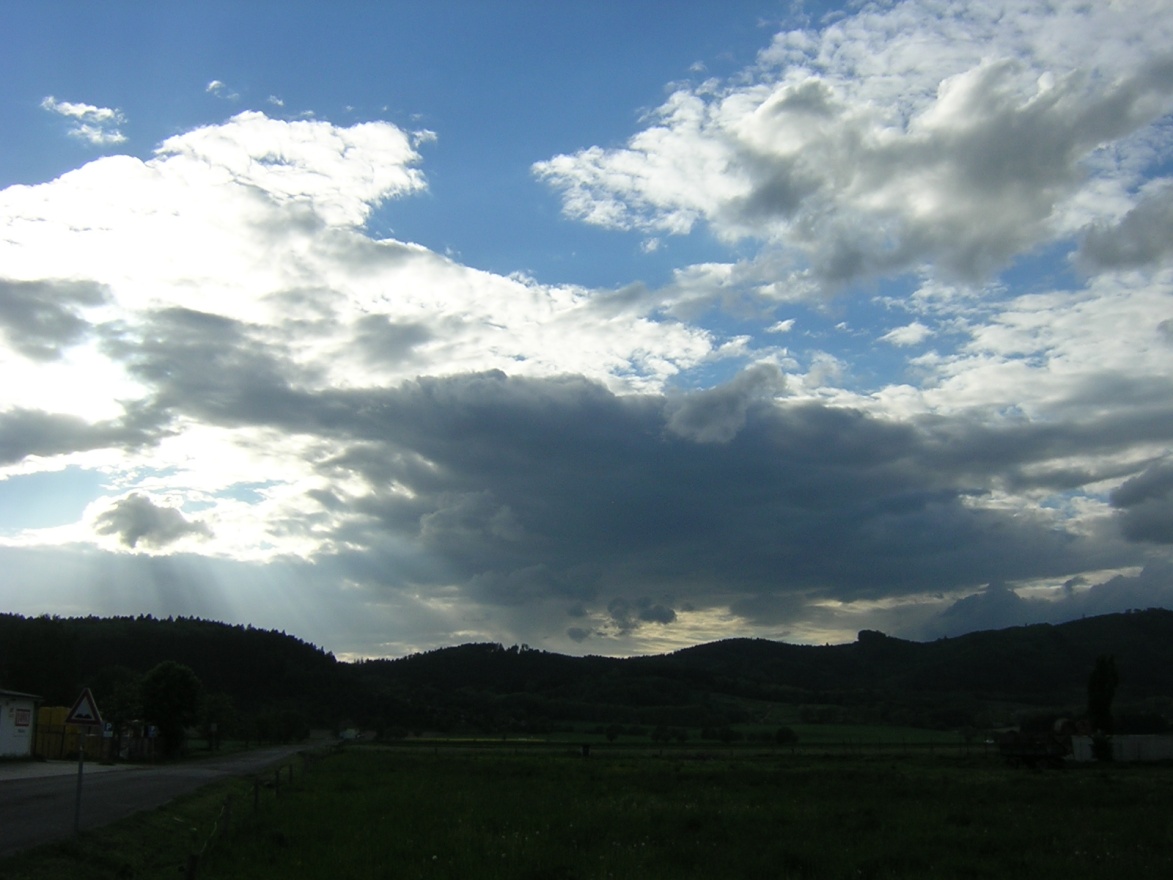 Altocumulus stratiformis undulatus
PATRO: střední
DRUH: kupovitý
TVAR: rozprostírající se do vrstvy
ODRŮDA: vlnovitý
© Nezval Ondřej
Altocumulus stratiformis undulatus radiatus
PATRO: střední
DRUH: kupovitý
TVAR: rozprostírající se do vrstvy
ODRŮDA: vlnovitý + paprsčitý
Zdroj: www.google.com
Altocumulus stratiformis translucidus perlucidus
PATRO: střední
DRUH: kupovitý
TVAR: rozprostírající se do vrstvy
ODRŮDA: průsvitný + zářivý
© Nezval Ondřej
Altocumulus castellanus
PATRO: střední
DRUH: kupovitý
TVAR: cimbuřovitý
Zdroj: www.google.com
Altocumulus floccus
PATRO: střední
DRUH: kupovitý
TVAR: vločkovitý
© Nezval Ondřej
Altocumulus floccus virga
PATRO: střední
DRUH: kupovitý
TVAR: vločkovitý
PRŮVODNÍ OBLAK: srážkový pruh
© Nezval Ondřej
Altocumulus lenticularis
PATRO: střední
DRUH: kupovitý
TVAR: čočkovitý
© Nezval Ondřej
Altocumulus lenticularis duplicatus
PATRO: střední
DRUH: kupovitý
TVAR: čočkovitý
ODRŮDA: zdvojený
© Nezval Ondřej
Altostratus opacus
PATRO: střední
DRUH: vrstevnatý
TVAR: mlžný, hustý, tmavý
© Nezval Ondřej
Altostratus undulatus
PATRO: střední
DRUH: vrstevnatý
TVAR: vlnovitý
© Nezval Ondřej
Altostratus translucidus
PATRO: střední
DRUH: vrstevnatý
TVAR: průsvitný
© Nezval Ondřej
OBLAKY NÍZKÉHO PATRA
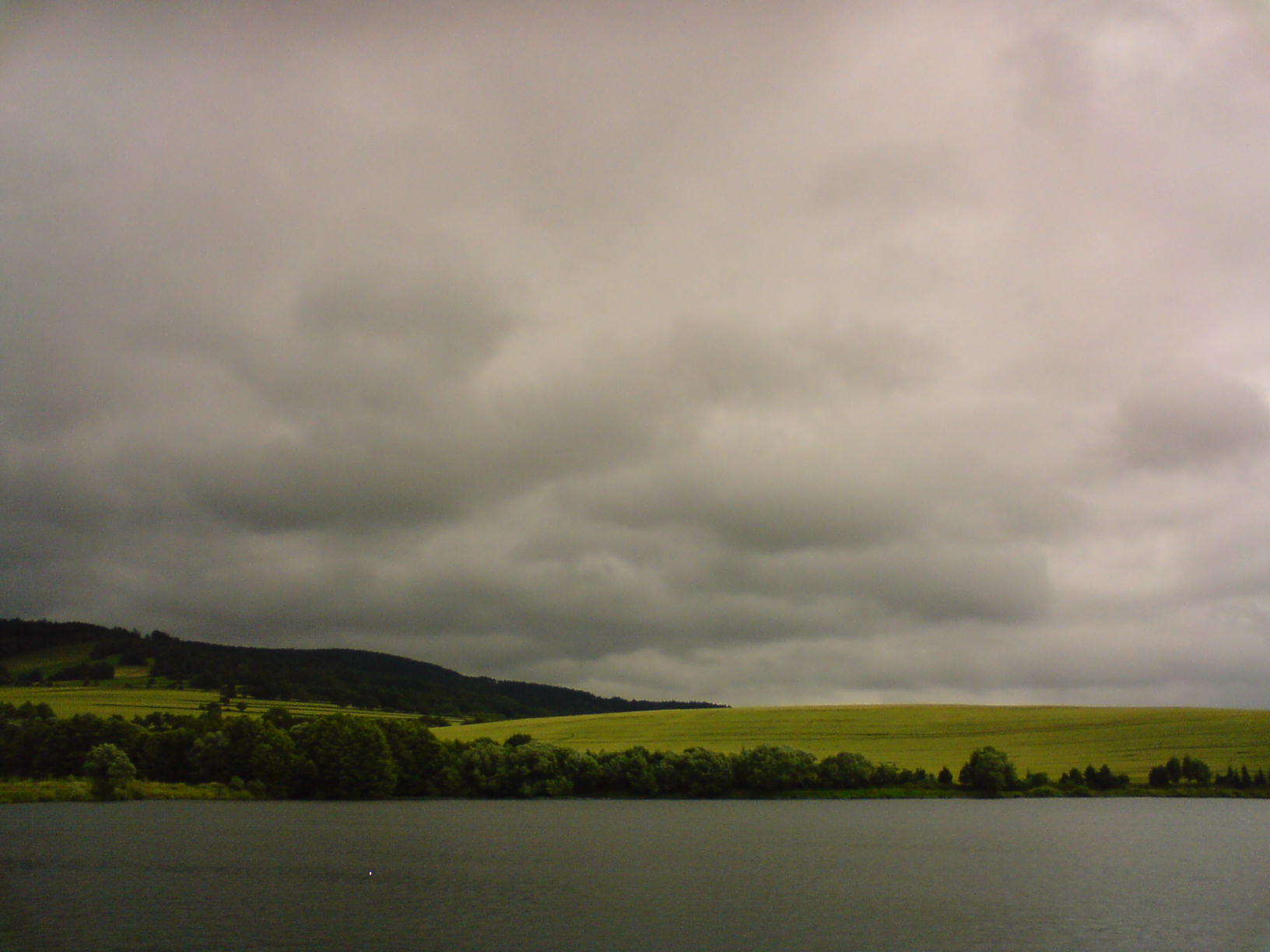 Cumulus humilis
PATRO: nízké
DRUH: kupovitý
TVAR: nízký, plochý
© Nezval Ondřej
Cumulus mediocris
PATRO: nízké
DRUH: kupovitý
TVAR: středně velký
© Nezval Ondřej
Cumulus congestus
PATRO: nízké
DRUH: kupovitý
TVAR: mohutný
© Nezval Ondřej
Cumulus congestus pileus
PATRO: nízké
DRUH: kupovitý
TVAR: mohutný
PRŮVODNÍ OBLAK: čepička
Zdroj: www.google.com
Cumulus fractus
PATRO: nízké
DRUH: kupovitý
TVAR: roztrhaný
© Nezval Ondřej
Stratocumulus stratiformis
PATRO: nízké
DRUH: kupovitý
TVAR: rozprostřený do vrstvy
© Nezval Ondřej
Stratocumulus stratiformis perlucidus
PATRO: nízké
DRUH: kupovitý
TVAR: rozprostírající se do vrstvy
ODRŮDA: průsvitný
© Nezval Ondřej
Stratocumulus stratiformis undulatus
PATRO: nízké
DRUH: kupovitý
TVAR: rozprostírající se do vrstvy
ODRŮDA: vlnovitý
© Nezval Ondřej
Stratocumulus stratiformis undulatus translucidus
PATRO: nízké
DRUH: kupovitý
TVAR: rozprostírající se do vrstvy
ODRŮDA: vlnovitý + průsvitný
Zdroj: www.google.com
Stratocumulus lenticularis
PATRO: nízké
DRUH: kupovitý
TVAR: čočkovitý
Zdroj: www.google.com
Stratocumulus stratiformis perlucidus
PATRO: nízké
DRUH: kupovitý
TVAR: rozprostírající se
ODRŮDA: průsvitný
© Nezval Ondřej
Stratus nebulosus opacus
PATRO: nízké
DRUH: vrstevnatý
TVAR: mlhovitý
ODRŮDA: hustý, tmavý
© Nezval Ondřej
Stratus nebulosus translucidus
PATRO: nízké
DRUH: vrstevnatý
TVAR: mlhovitý
ODRŮDA: průsvitný
© Nezval Ondřej
OBLAKY PŘESAHUJÍCÍ HRANICE PATER
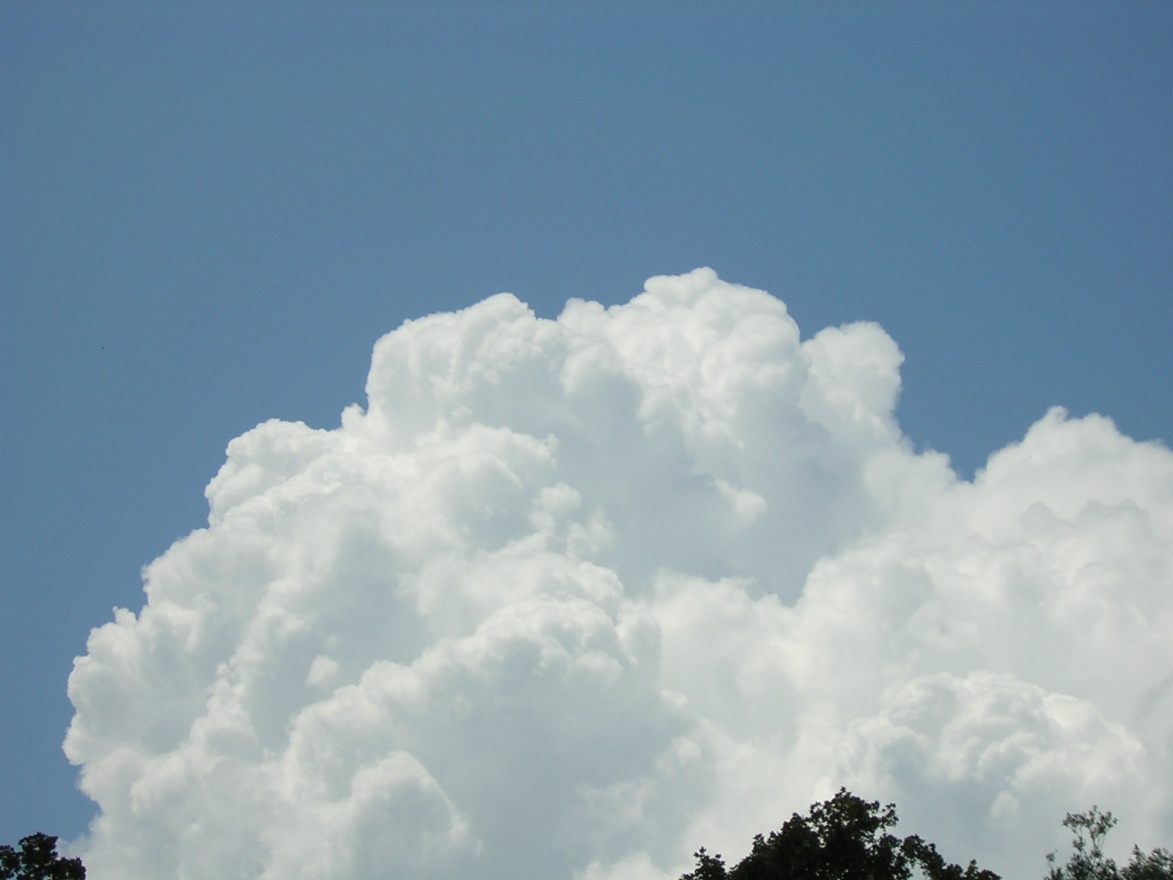 Cumulonimbus capillatus incus
PATRO: přesahující hranice pater
DRUH: kupovitý
TVAR: vlasatý
PRŮVODNÍ OBLAK: kovadlina
Zdroj: www.google.com
Cumulonimbus calvus
PATRO: přesahující hranice pater
DRUH: kupovitý
TVAR: holý, lysý
© Nezval Ondřej
Cumulonimbus capillatus virga
PATRO: přesahující hranice pater
DRUH: kupovitý
TVAR: vlasatý
PRŮVODNÍ OBLAK: srážkové pruhy
© Nezval Ondřej
Cumulonimbus virga
PATRO: přesahující hranice pater
DRUH: kupovitý
PRŮVODNÍ OBLAK: srážkové pruhy
© Nezval Ondřej
Cumulonimbus arcus
PATRO: přesahující hranice pater
DRUH: kupovitý
PRŮVODNÍ OBLAK: oblouk
© Nezval Ondřej
Cumulonimbus mamma
PATRO: přesahující hranice pater
DRUH: kupovitý
PRŮVODNÍ OBLAK: vemenovitý
© Nezval Ondřej
Nimbostratus
PATRO: přesahující hranice pater
DRUH: vrstevnatý
© Nezval Ondřej
Nimbostratus pannus
PATRO: přesahující hranice pater
DRUH: vrstevnatý
PRŮVODNÍ OBLAK: cáry
© Nezval Ondřej
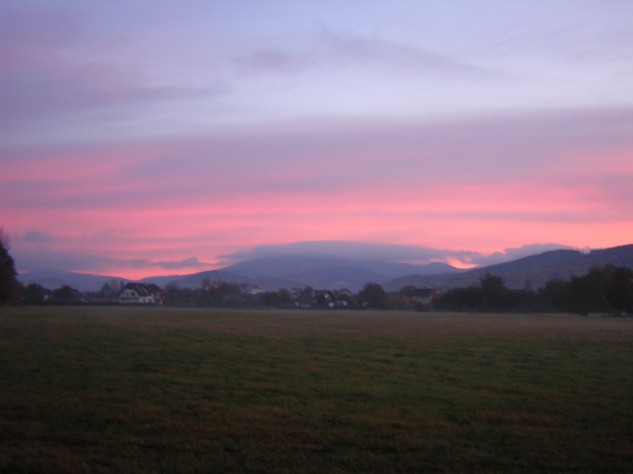 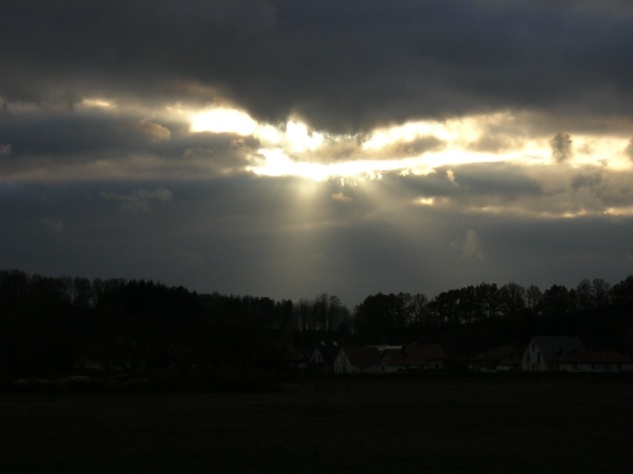 ATLAS OBLAKŮ(freeware verze)
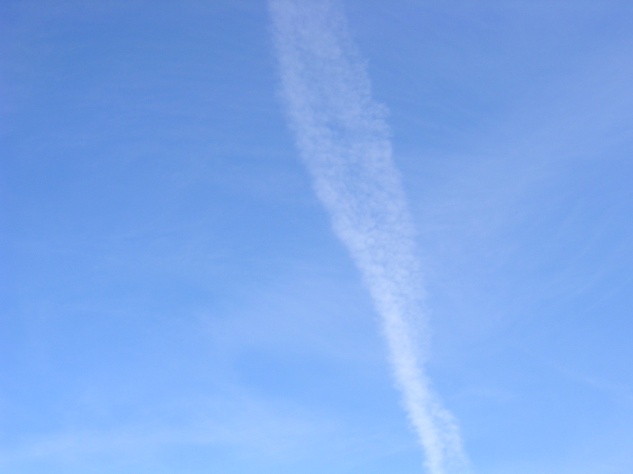 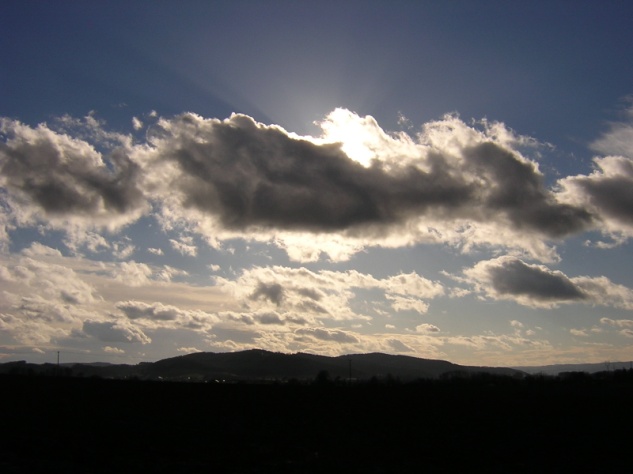 Nezval Ondřej
737 831 538
Onezval@seznam.cz
www.meteovikyrovice.wbs.cz